Comparing Sun and Planet Sizes
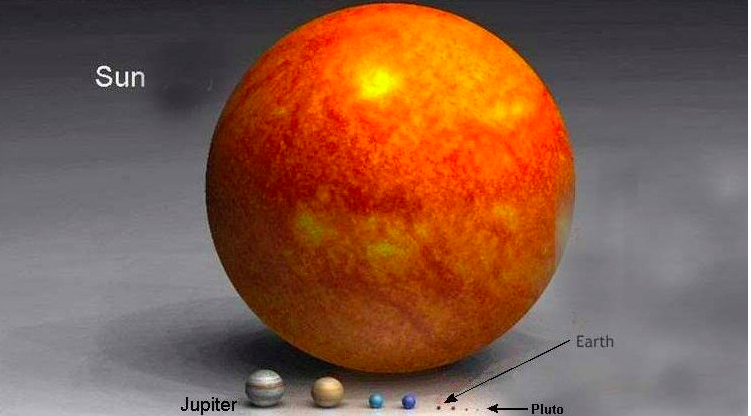